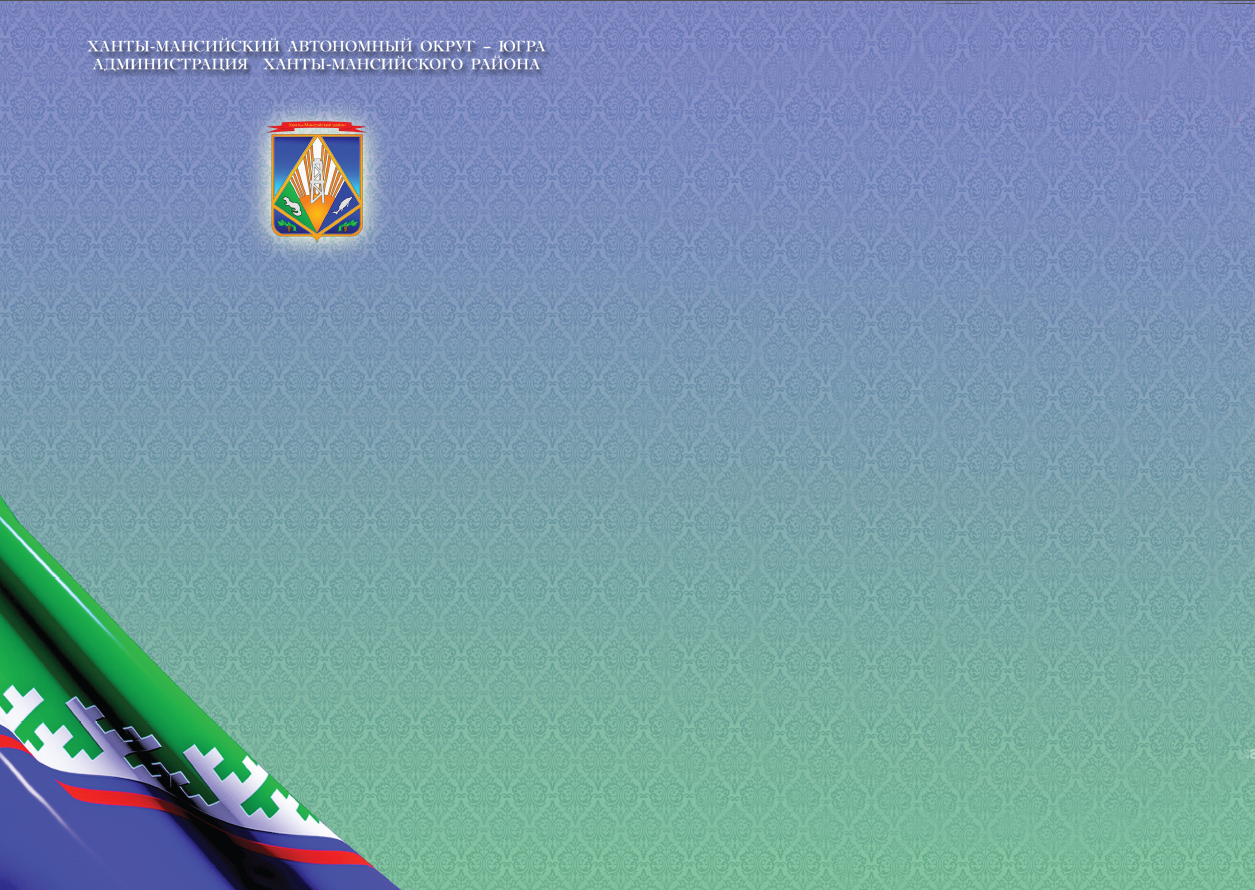 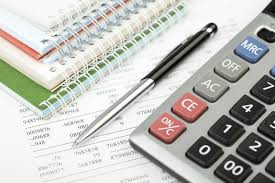 Отчёт
об исполнении бюджета Ханты-Мансийского района за 2016 год
Основные показатели бюджета Ханты-Мансийского 
района за 2016 год
БЮДЖЕТ
ДОХОДЫ – 3 664 426,5 тыс. рублей
(темп роста к 2015 году – 82,0 %)
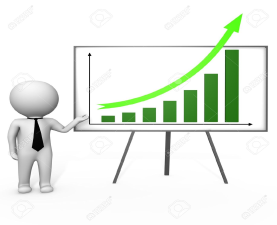 РАСХОДЫ – 3 722 061,5 тыс. рублей
(темп роста к 2015 году – 85,6 %)
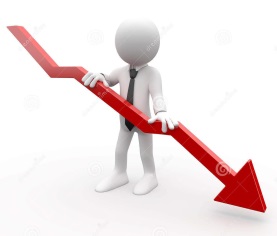 ДЕФИЦИТ – 57 635,0 тыс. рублей
(в 2015 году профицит – 121 465,4 тыс. рублей)
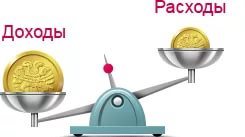 Меры, направленные в 2016 году на увеличение доходов бюджета Ханты-Мансийского района, повышение эффективности бюджетных расходов и сокращение долговой нагрузки в целях минимизации бюджетных рисков
Расходы бюджета Ханты-Мансийского района
-8,2%
-450 869,4
-390 170,6
-16,5%
-14,4%
-761 949,3
-624 746,4
Исполнение расходов бюджета Ханты-Мансийского района по разделам бюджетной классификации за 2016 год
Структура расходов бюджета Ханты-Мансийского района на социальную сферу в 2015-2016 годах
тыс. рублей
Средства направленные на государственную поддержку семьи и детейв 2016 году
75 145,6
тыс. рублей
в сфере
социальной поддержки
1 322 332,6
тыс. рублей
1 230 615,6
тыс. рублей
в сфере       образования
16 571,4
тыс. рублей
в сфере
обеспечения жильём
Средняя заработная плата отдельных категорий работников социальной сферы
рублей
Повышение ФОТ отдельным категориям работников учреждений культуры и дополнительного образования детей
Капитальные вложения в объекты муниципальной собственности
Строительство и реконструкция  объектов с участием средств бюджета автономного округа за 2016 год
Тыс. рублей
Применение программно-целевого метода  в 2016 году
Исполнение расходов на реализацию муниципальных программза 2016 год
Расходы на реализацию муниципальной программы «Развитие образования в Ханты-Мансийском районе на 2014 – 2019 годы» за 2016 год
Подпрограмма «Инновационное развитие образования»  2 532,3 тыс.рублей
Подпрограмма «Развитие материально-технической базы сферы образования» 29 322,1 тыс. рублей
Стимулирование лидеров и поддержка системы воспитания  1 322,6 тыс.рублей
Строительство и реконструкция дошкольных и общеобразовательных  учреждений  24 180,9 тыс.рублей
Развитие качества и содержания технологий образования 70,0 тыс. рублей
Укрепление материально-технической базы сферы образования  5 141,2 тыс.рублей
Информационное,  организационно-методическое  сопровождение  реализации  Программы                        394,7 тыс. рублей
Подпрограмма «Оказание образовательных услуг в организациях дошкольного, общего среднего и дополнительного образования» 1 215 242,4 тыс. рублей
Подпрограмма «Обеспечение комплексной безопасности и комфортных условий образовательного процесса» 23 311,5 тыс. рублей
Содержание  учреждений общего, дошкольного и дополнительного  образования   933 755,7 тыс.рублей
Проведение капитальных  и текущих ремонтов зданий, сооружений 14 343,3 тыс.рублей
Финансовое обеспечение мероприятий по организации питания обучающихся 181 967,8 тыс.рублей
Укрепление пожарной  и санитарно-эпидемиологической безопасности 6 459,6 тыс.рублей
Содержание  комитета по образованию и централизованной бухгалтерии  99 518,9 тыс. рублей
Проведение мероприятий по устранению предписаний надзорных органов  и повышение энергоэффективности  2508,6 тыс.рублей
Основные целевые показатели результативности муниципальной программы «Развитие образования в Ханты-Мансийском районе на 2014 – 2019 годы»
2015 год
2016 год
Доля  обучающихся общеобразовательных организаций, которым обеспечена возможность пользоваться учебным оборудованием для практических работ и интерактивными учебными пособиями  в соответствии с новыми ФГОС,%
80
Доля детей в возрасте от 1 до 7 лет, получающих дошкольную образовательную услугу и (или) услугу  по их содержанию, %
95
Доля детей, охваченных образовательными программами дополнительного образования,  в общей численности детей и молодежи в возрасте  5 – 18 лет, %
88
Доля  образовательных организаций, отвечающих современным условиям по осуществлению образовательного процесса, %
87,8
Доля обучающихся 5 – 11 классов, принявших участие в школьном этапе Всероссийской олимпиады школьников,%
59
Расходы и результаты реализации муниципальной программы «Улучшение жилищных условий жителей Ханты-Мансийского района на 2014 – 2019 годы»
Тыс. рублей
Целевые показатели достигнутые в  2016 году:

Приобретено 84 жилых помещения; 

Предоставлена субсидия на улучшение жилищных условий 1 молодой семье;

Предоставлена субсидия на улучшение жилищных условий 1 инвалиду.
Расходы и результаты  реализации муниципальной программы «Развитие и модернизация жилищно-коммунального комплекса Ханты-Мансийского района  на 2014 – 2019 годы»
Целевые показатели достигнутые в 2016 году :
Тыс. рублей
Расходы и результаты  реализации муниципальной программы «Электроснабжение, энергосбережение и повышение энергетической эффективности муниципального образования Ханты-Мансийский район на 2014 – 2019 годы»
2015 год - 345 130,0 тыс. рублей
2016 год - 289 678,1 тыс. рублей
Тыс. рублей
Муниципальная  программа
 "Развитие транспортной системы на территории Ханты-Мансийского района"
Источники формирования и направления расходования дорожного фонда Ханты-Мансийского района  в 2016 году
Субсидии из бюджета автономного округа в рамках государственной программы  «Развитие транспортной системы                         ХМАО-Югры на 2016-2020 годы»
71 769,5 тыс. рублей
Дифференцированные нормативы отчислений от акцизов автомобильный бензин, дизельное топливо, моторные масла
34 144,8 тыс. рублей
Межбюджетные трансферты, получаемые из бюджетов бюджетной системы РФ на финансовое обеспечение дорожной деятельности
250,0 тыс. рублей
Дорожный фонд района –                                   106 164,3 тыс.рублей,

исполнено - 102 381,2                            тыс.рублей
МУНИЦИПАЛЬНАЯ  ПРОГРАММА      «Развитие транспортной системы на территории Ханты-Мансийского района»
32 019,7 тыс. рублей
МУНИЦИПАЛЬНАЯ  ПРОГРАММА «Комплексное развитие агропромышленного комплекса  и традиционной хозяйственной деятельности коренных малочисленных народов Севера  Ханты-Мансийского района»
Строительство  участка подъезда дороги до п. Выкатной                             70 361,5 тыс.руб.
ОБЪЁМ РАСХОДОВ ЗА СЧЕТ СРЕДСТВ БЮДЖЕТА ХАНТЫ-МАНСИЙСКОГО РАЙОНА НА ПОДДЕРЖКУ ДОРОЖНОГО ХОЗЯЙСТВА В 2016 ГОДУ
тыс. рублей
Муниципальная программа «Комплексное развитие агропромышленного комплекса и традиционной хозяйственной деятельности коренных малочисленных народов Севера Ханты-Мансийского района»
Муниципальная программа «Комплексное развитие агропромышленного комплекса и традиционной хозяйственной деятельности коренных малочисленных народов Севера Ханты-Мансийского района»
2016 год –  294 703,1  тыс. рублей
Расходы, осуществляемые в рамках муниципальной программы «Создание условий для ответственного управления муниципальными финансами, повышения устойчивости местных бюджетов Ханты-Мансийского района на 2014 – 2019 годы»
Подпрограмма  «Совершенствование системы распределения и перераспределения финансовых ресурсов между уровнями бюджетной системы» - 323 067,0 тыс. рублей
378 277,1
тыс. рублей
Выравнивание бюджетной обеспеченности муниципальных образований сельских поселений района – 313 067,0 тыс. рублей
Подпрограмма  «Организация бюджетного процесса в Ханты-Мансийском районе» - 55 199,1 тыс. рублей
Поддержка мер по обеспечению сбалансированности местных бюджетов – 10 000,0 тыс. рублей
Управление резервными средствами бюджета Ханты-Мансийского района – (расходы составили 13 170,7 тыс. рублей. Остаток невостребованных средств составил 4 829,3 тыс. рублей
Подпрограмма «Управление муниципальным долгом Ханты-Мансийского района» - 11,0 тыс. рублей
Обеспечение деятельности комитета по финансам администрации Ханты-Мансийского района –
55 199,1 тыс. рублей
Обслуживание муниципального долга Ханты-Мансийского района – 11,0 тыс. рублей
Объем межбюджетных трансфертов, предоставленный бюджетам сельских поселений  Ханты-Мансийского района в 2015 – 2016 годах, в разрезе видов межбюджетных трансфертов
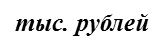 - 347,7
-7 230,5